オペレーティングシステム
第8回
実記憶管理
http://www.info.kindai.ac.jp/OS
E号館3階E-331 内線5459
takasi-i@info.kindai.ac.jp
[Speaker Notes: こんにちは。
これからオペレーティングシステムの第8回の授業を始めます。
よろしくお願いします。
まずいつものように GoogleClassroom から出席カードを提出してください。]
0番地
n 番地
メモリ
メモリ
OS
OS, ユーザプログラム, データ
メモリ上に置かれる
メモリ上の位置は
1 次元のアドレスで管理
プログラム1
プログラム2
データ1
[Speaker Notes: 今週からはメモリについて説明していきます。
計算機上で実行されるプログラムやデータはメモリの上に置かれます。
OS自身も当然メモリの上に置かれます。
メモリには1次元の番地が割り振られ、プログラムやデータの位置は番地で管理されます。]
10-8 秒
10-7 秒
小
短
高
10-3 秒
容量
アクセス時間
価格
大
長
低
メモリ
メモリの記憶階層
キャッシュ記憶
チップ上
主記憶
DRAM
2次記憶
ハードディスク
[Speaker Notes: 現在の計算機では、メモリは階層構造になっています。
小さいが速い主記憶と、遅いが大きい2次記憶です。
主記憶は、サイズは小さく、置けるデータに限りがありますが、、高速にアクセス可能です。
一方、2次記憶は非常に大きく、大量のデータを保管できますが、アクセスに時間がかかります。
ハードディスクやフラッシュメモリ等が二次記憶になります・
現在の計算機では、さらに、サイズはより小さいがアクセス時間が極めて短いキャッシュ記憶も使われています・
この図では、記憶容量は下の方ほど大きくなりますが、アクセス時間が長くなります。
また、記憶素子の価格は上の方ほど高価になります。
アクセス時間は、キャッシュ記憶が10ナノ秒、主記憶が100ナノ秒程度なのに対して、
2次記憶は1ミリ秒程度かかります。]
メモリ
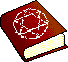 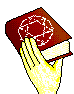 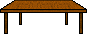 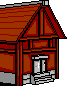 [Speaker Notes: イメージとしては、主記憶は目の前にある作業机、
二次記憶は遠くにある倉庫になります。
作業机の上にある資料は、座ったまますぐに手に取ることができます。
しかし、作業机の大きさには限りがありますので、
作業机の上に置ける量は限られます。
一方、遠くにある倉庫は、大量に保管することができますが、
倉庫のおいてあるものが必要な場合、部屋を出て倉庫まで取りに行かなくてはなりません。
キャッシュは手に持っている本に当たります。
すぐに読めますが、手に持てるのは1冊だけ、
つまりごくわずかな量のみです。]
プログラム
データ
10-7秒
10-3秒
主記憶と2次記憶
2次記憶
プロセッサ
主記憶
プログラム
データ
10000倍
プロセッサは2次記憶を直接読むことはできない
使用するプログラム, データは主記憶上にコピー
[Speaker Notes: プログラムやデータは、
計算機の頭脳であるプロセッサが処理します。
まず、大前提として、プロセッサは、2次記憶にあるプログラムやデータを直接読むことはできません。
2次記憶にあるプログラムやデータが必要な場合は、一旦主記憶にコピーする必要があります。
倉庫に置いてある本は、倉庫内で読むことはできず、一旦自室まで持ってこなければいけないわけです。
このコピーに時間がかかります。
主記憶へのアクセス時間は100ナノ秒、2次記憶へのアクセス時間は1ミリ秒ですので、
アクセス時間にはおよそ10000倍の差があります。
2次記憶へアクセスするには非常に時間がかかるわけです。]
メモリ管理技法
メモリ管理技法
割り付け技法(placement)
プログラム, データのメモリ上への割り付け位置を決定
フェッチ技法(fetch)
プログラム, データを2次記憶から主記憶への読み込み時期を決定
置き換え技法(replacement)
空き領域作成のために2次記憶に追い出すデータの決定
[Speaker Notes: メモリを効率的に使うために使われるのがメモリ管理技法です。
メモリ管理技法には、
割り付け技法、
フェッチ技法
置き換え技法の3つがあります。
割り付け技法 placement は、
プログラムやデータのメモリ上への割り付け位置を決定する技法です。
フェッチ技法は、プログラムやデータをいつ2次記憶から主記憶へ読み込むか決定する技法です。
メモリの大きさは限られていますので、すぐにいっぱいになってしまいます。
置き換え技法 replacement は、新たに主記憶にデータを読む際に、
空き領域を作成するために2次記憶に追い出すデータを決定する技法です。]
250KB
使用中
100KB
使用中
200KB
120KB
使用中
割り付け技法(placement)
メモリ
ハードディスク
プログラム
メモリのどこに割り当てる？
[Speaker Notes: 割付技法 placement は、プログラムやデータを
メモリの何処へ割り付けるかを決定します。
例えば、現在メモリの使用状況が左の図のようになっているとします。
メモリの先頭から順に、250KB、100KB、200KBの空き領域があります。
このとき、サイズ120KBのプログラムをメモリに置く場合、
メモリのどこに割り当てるといいでしょうか？]
割り付け技法(placement)
割り付け技法
連続割り付け(contiguous allocation)
プログラム, データをメモリ上の連続した領域に置く
非連続割り付け(noncontiguous allocation)
プログラム, データをメモリ上に分割して置く
データ1
データ2
[Speaker Notes: 割付技法には、
連続割付と非連続割付があります。
連続割付 contiguous allocation は、
プログラム、データをメモリ上の連続した領域におきます。
連続割付では、左の図のように、一つのプログラムやデータは一つのかたまりとしてメモリ上に置きます。
非連続割付 noncontiguous allocation は、
プログラムやデータを一定のサイズのパーツに分割し、
パーツごとにメモリに置きます。
非連続割付では、右の図のように
プログラムやデータを分割してメモリに置きます]
割り付け技法
[Speaker Notes: 連続割付技法には、単一連続割付、固定区画割付、可変区画割付があります。
また、非連続割付には、ページングとセグメンテーションがあります。
今週は、連続割付を見ていきます。]
単一連続割り付け
OS領域とユーザ領域の2つに分割
単一のユーザのみにメモリを割り付ける
主記憶
0番地
オペレーティング
システム領域
ユーザ領域
未使用領域
n番地
[Speaker Notes: 単一連続割付は、メモリをOS領域とユーザ領域の2つに分割にする手法です。
この手法は、単一ユーザに対してメモリを割り付けるときに使用されます。]
単一連続割り付け管理技法
単一連続割り付け管理技法
再配置(relocation)
相対番地で記述されたプログラムを主記憶の任意に位置に配置する
スワッピング(swapping)
待ち状態のプログラムを2次記憶に退避させる
オーバレイ(overlay)
プログラムの必要な部分のみを主記憶上に読み込む
[Speaker Notes: 単一連続割り付けを管理するための技法としては、
再配置、スワッピング、オーバレイなどがあります。
再配置 relocation とは、相対番地で記述されたプログラムを主記憶の任意の位置に配置することです。
スワッピングとは、待ち状態のプログラムを２次記憶に退避させることです。
また、オーバレイとは、プログラムの必要な部分のみを主記憶に読み込むことです。]
絶対番地, 相対番地(absolute address, relative address)
絶対番地式(absolute address)プログラム
アドレスが固定されたプログラム
相対番地式(relative address)プログラム
自身の先頭番地を0としてそこからの相対番地で記述されたプログラム
[Speaker Notes: 主記憶上のデータは番地で管理されます。
プログラムを実行中に、ジャンプ命令などで処理位置を変更する場合、ジャンプ先の番地が必要です。
プログラム中で番地を表す方法には、絶対番地式と相対番地式があります。
絶対番地式 absolute address とは、プログラム中に番地を直接記述する方式です。
絶対番地式では、プログラム中の番地が固定されていますので、
絶対番地式のプログラムは必ずメモリの決まった位置におかなければなりません。
相対番地式 relative address とは、プログラム中の番地は、
プログラムの先頭を０番地として、そこからの距離で記述する方式です。
相対番地式では、プログラムの番地は固定されていませんので、
相対番地式のプログラムはメモリのどの位置にでも置くことができます。]
1000番地
プログラム
2000番地
データ
絶対番地式プログラム
絶対番地式プログラム
メモリの実アドレスでプログラムを記述
必ずメモリのその位置に読み込む必要あり
主記憶
1000 LOAD  2000
1001 LOAD  2001
1002 ADD
1003 BEQ     1010
1004 INPUT
1005 STORE 2002
               :
[Speaker Notes: 絶対番地式のプログラムは、
プログラム中にメモリの実アドレスが書かれています。
絶対番地式のプログラムは、必ずメモリの決まった位置に読み込まなければなりません。
例えば、左のプログラムは、プログラム中に、番地が1000番地から書かれています。
このプログラムは、必ずメモリの1000番地に置かなければなりません。
また、このプログラムは、2000番地にあるデータを参照していますので、
データは必ず2,000番地に置かなければなりません。]
300番地
プログラム
1300番地
データ
相対番地式プログラム
相対番地式プログラム
プログラムの先頭を0番地として相対的に記述
メモリへの読み込み時にアドレスを再計算
再配置(relocation)
主記憶
0 LOAD  1000
1 LOAD  1001
2 ADD
3 BEQ         10
4 INPUT
5 STORE 1002
         :
1300
1301

 310

1302
[Speaker Notes: 相対番地式のプログラムは、
プログラム中の番地はプログラムの先頭を０番地として書かれています。
相対番地式のプログラムは、メモリのどこにでも置くことができます。
実際の番地は、プログラムをメモリに読み込んだときに再計算します。
番地を再計算することを、再配置 realocation といいます。
例えば、プログラムをメモリの300番地に読み込んだとすると
プログラム中の番地は、先頭を300番地として再計算されます。
また、データはプログラムの先頭から1000番地先、1300番地に置かれます。]
再配置(relocation)
再配置(relocation)
静的再配置(static relocation)
メモリに読み込む際に結合(binding)
OS領域とユーザ領域の境界アドレスが変更されると再読み込みが必要
動的再配置(dynamic relocation)
実行時に再配置
1度読み込めば再読み込みの必要は無い
再配置レジスタ(relocation register)が必要
[Speaker Notes: 番地を再計算する再配置はさらに、
静的再配置と動的再配置に分かれます。
静的再配置 static relocation は、２次記憶からメモリに読み込む際に
番地を計算します。
動的再配置 dynamic relocation は、２次記憶からメモリに読み込んだ時点では
番地は相対番地のままにしておき、
実行したときに再配置をします。]
2000 LOAD  3000
2001 LOAD  3001
2002 ADD
2003 BEQ     2010
2004 INPUT
2005 STORE 3002
         :
読み込み
静的再配置
主記憶
2次記憶
2000番地
0 LOAD  1000
1 LOAD  1001
2 ADD
3 BEQ         10
4 INPUT
5 STORE 1002
         :
読み込み時にアドレスを変換する
[Speaker Notes: 相対番地式のプログラムは、２次記憶に格納されている時点では
プログラムの先頭を0番地として記述されています。
静的再配置では、プログラムを２次記憶からメモリに読み込んだときに、
番地を再配置します。
例えば、プログラムをメモリの2000番地に読み込んだ場合、
プログラム中の番地を全て2000番地からに書き換えてからメモリに起きます。]
0 LOAD  1000
      1 LOAD  1001
      2 ADD
      3 BEQ         10
      4 INPUT
      5 STORE 1002
         :
読み込み
動的再配置
主記憶
2次記憶
2000番地
0 LOAD  1000
1 LOAD  1001
2 ADD
3 BEQ         10
4 INPUT
5 STORE 1002
         :
読み込み時はアドレスはそのまま
[Speaker Notes: 動的再配置では、２次記憶からメモリにプログラムを読み込んだ時点では、
プログラム中の番地は相対番地のままです。]
500番地
プログラム
1500番地
データ
動的再配置
アドレス変換機構
実行時にアドレスを
変換する
再配置レジスタ
500
1000 + 500
主記憶
0 LOAD  1000
1 LOAD  1001
2 ADD
3 BEQ         10
4 INPUT
5 STORE 1002
         :
[Speaker Notes: 動的再配置では、
実行時に番地を計算します。
プログラムを実行するときには、
再配置レジスタと呼ばれるレジスタに、プログラムの先頭の番地が設定されます。
例えば、プログラムを500番地に置いた場合、再配置レジスタの値は500になります。
プログラム実行時は、プログラム中に記述された番地と、再配置レジスタの値を足して
番地が計算されます。
例えば、プログラムの記述が1000、再配置レジスタの値が500の場合、
1000+500で1,500番地が参照されます。]
スワップアウト
プロセス1
スワップイン
プロセス2
スワッピング(swapping)
スワッピング(swapping)
待ち状態のプロセスを2次記憶に退避させる
バッキングストア(backing store)
スワッピングを行う際に使用する2次記憶
主記憶
バッキングストア
プロセス1
プロセス2
[Speaker Notes: メモリの大きさは限られていますので、すぐにいっぱいになってしまいます。
メモリを効率良く使うためには、メモリ上におくデータを適時入れ替えてやる必要があります。
ブロック状態にプロセスを２次記憶に退避させるのがスワッピングです。
ブロック状態になったプロセスは、しばらくは動けません。
動けないものをメモリに置いておくのは無駄ですので、
メモリから２次記憶のバックングストアと呼ばれる領域に追い出してしまいます。
メモリから２次記憶に追い出すことをスワップアウトと言います。
逆に、一旦追い出したものをメモリに戻すことをスワップインと言います。]
スワップイン, スワップアウト(swap-in, swap-out)
スワップイン(swap-in)
プログラム, データを2次記憶から主記憶に
実行に必要なものを読み込む
スワップアウト(swap-out)
プログラム, データを主記憶から2次記憶に
スワップインの領域を確保するために当面必要の無いものを退避させる
[Speaker Notes: スワップインは、プログラム、データを2次記憶から読み込みます。
実行に必要なプログラムやデータがある場合にスワップインします。
一方、プログラムやデータを2次記憶に追い出すのがスワップアウトです。
メモリには限りがありますので、新しいデータをスワップインするためには、
他のデータをスワップアウトする必要があります。
そこで、当面必要の無いプログラムやデータを退避させます。]
呼び出し
モジュール1
30K
モジュール2
30K
モジュール3
20K
モジュール1.1
10K
モジュール3.1
10K
モジュール3.2
10K
オーバレイ(overlay)
オーバレイ(overlay)
プログラムの必要部分のみを読み込む
全部主記憶に
読み込むと
130K必要
Mainモジュール
20K
[Speaker Notes: オーバレイはプログラムの必要部分のみ読み込む技法です。
例えば、あるプログラムで、
Mainモジュールからモジュール１を呼び出し、さらにモジュール1.1を呼び出すとします。
また、Mainモジュールからモジュール2、モジュール３を呼び出し、
モジュール３からさらにモジュール3.1とモジュール3.2を呼び出すとします。
これら全てのモジュールをメモリに読み込むと、130KBが必要になります。
オーバレイは、このうち必要なモジュールのみを読み込みます。]
Mainモジュール
20K
モジュール1
30K
モジュール1.1
10K
オーバレイ
主記憶
2次記憶
Mainモジュール
20K
モジュール1
30K
モジュール2
30K
モジュール3
20K
モジュール1.1
10K
モジュール3.1
10K
モジュール3.2
10K
モジュール1使用時
[Speaker Notes: 例えば、Mainモジュールから、モジュール１を呼び出している状態を考えてみましょう。
モジュール１を使っている間は、モジュール２やモジュール３は使用されません。
そこで、メモリには、Mainモジュールと、モジュール１、モジュール1.1のみを読み込みます。]
モジュール2
30K
オーバレイ
主記憶
2次記憶
Mainモジュール
20K
Mainモジュール
20K
モジュール1
30K
モジュール1.1
10K
モジュール1
30K
モジュール2
30K
モジュール3
20K
モジュール1.1
10K
モジュール3.1
10K
モジュール3.2
10K
モジュール2使用時
[Speaker Notes: モジュール２を使うときは、モジュール１メモリから２次記憶に退避させ、
モジュール２を読み込みます。]
モジュール3
20K
モジュール3.1
10K
モジュール3
20K
モジュール3.2
10K
モジュール3.1
10K
モジュール3.2
10K
オーバレイ
主記憶
2次記憶
Mainモジュール
20K
Mainモジュール
20K
モジュール2
30K
モジュール1
30K
モジュール2
30K
モジュール3
20K
モジュール1.1
10K
モジュール3.1
10K
モジュール3.2
10K
モジュール2使用時
モジュール3使用時
主記憶は60Kあればいい
[Speaker Notes: モジュール３を使うときも同様に、
メモリからモジュール２を退避させ、モジュール3、モジュール3.1、モジュール3.2を読み込みます。
全てのモジュールを主記憶に読み込むのは130KB必要ですが、
このように、使用する部分だけを読み込めば、主記憶は60KBですみます。]
区画割り付け
固定区画割り付け(static partition allocation)
区画の大きさは予め決定, プロセスが必要とするサイズ以上の区画に割り付け
可変区画割り付け(dynamic partition allocation)
区画の大きさをプロセスに応じて変更
バディシステム(buddy system)
プロセスが必要とするサイズ以上のサイズ 2k の区画を割り付け
[Speaker Notes: 次は、複数のプロセスがあるときに、
メモリのどこに割り当てるかを決定する区画割り付けを見てみましょう。
区画割り付けには、固定区画割り付け、可変区画割り付け、そしてバディシステムがあります。
固定区画割り付け static partition allocation は、
予めメモリを決まったサイズの区画に分け、
プロセスが必要とするサイズ以上の区画に割り付ける方式です。
可変区画割り付け dynamic partition allocation は
区画のサイズを、プロセスの大きさに応じて変える方式です。
バディシステムは、固定区画割り付けと可変区画割り付けのハイブリッド的な手法です。
バディシステムでは、プロセスが必要とするサイズ以上のサイズ2のk乗の領域を割り当てます。
それでは、各手法を詳しくみてみましょう。]
固定区画割り付け(static partition allocation)
固定区画割り付け
OSにより主記憶が予め決まった大きさの区画に分割
主記憶
区画1
10K
区画1には 10K 以下の
プログラム, データしか
読み込めない
区画2
20K
区画3
30K
[Speaker Notes: 固定区画割り付け
static partition allocation は、
メモリを予め決まったサイズの区画に分割します。
例えば、メモリをサイズ10Kの区画１、サイズ20Kの区画2、サイズ30Kの区画３に分割したとします。
各区画位は、そのサイズ以下のプログラムやデータを読み込めます。
例えば、区画１なら、サイズ10K以下のプログラムやデータを入れることができます。]
8K
12K
27K
24K
27K
8K
24K
12K
固定区画割り付け
区画待ちキュー
主記憶
主記憶
区画1
10K
区画1
10K
区画2
20K
区画2
20K
区画3
30K
区画3
30K
絶対番地式の場合
相対番地式の場合
必要サイズ以上で空いている区画に
割り当て可能
[Speaker Notes: プロセスがメモリを使いたい場合、そのプロセスは待ちキューに入れられます。
絶対番地式の場合は、区画ごとに待ちキューが作られます。
各待ちキューに入っているプロセスは、先頭のプロセスから順に
区画に割り当てあられます。
左の図では、８Kのプロセスは区画１に、12Kのプロセスは区画2に、27Kのプロセスは
区画３に割り当てられます。24Kのプロセスは、区画３が空くまで待ちます。
相対番地式の場合は、全体で一つの待ちキューになります。
待ちキューの先頭のプロセスから順に区画が割り当てられます。
各プロセスは、必要サイズ以上の区画に割り当て可能です。
右の図では、27K, 8K, 12K, 24Kのプロセスが１つの待ちキューに入っています。
このとき、まず先頭の27Kのプロセスに区画が割り当てられます。
割り当てらる区画は27K以上の区画ですので、区画３が割り当てられます。]
固定区画割り付け
絶対番地式
区画ごとに待ちキューを設定
キュー間で競合が起きない
相対番地式
区画全体を1つのキューで管理
スケジューリングアルゴリズムで割り当てる区画を決定
[Speaker Notes: 固定区画割り付けを使う場合、
絶対番地式のプログラムでは、
区間ごとに待ちキューを設定します。
この場合、キュー間の競合が起きないというメリットがあります。
一方、相対番地式のプログラムでは、
区間全体を一つのキューで管理します。
各プロセスをどの区画に割り当てるかはスケジューリングアルゴリズムで決まります]
相対番地式のスケジューリング
静的再配置と FCFS スケジューリング
到着順で配置する
静的再配置とスワッピング
優先度に基づいてスワッピング
スワップアウトしたプログラムは同じ区画へ
動的再配置とスワッピング
優先度に基づいてスワッピング
スワップアウトしたプログラムは区画を再選択
[Speaker Notes: 相対番地式のプログラムに対するスケジューリングとしては、
静的再配置とFCFSスケジューリング使う方法、
静的再配置とスワッピングを使う方法、
動的再配置とスワッピングを使う方法があります。
FCFSスケジューリングは、プロセスの到着順に処理します。
スワッピングでは、プロセスの優先度に基き処理します。
このとき、後から優先度がより高いプロセスが来た場合、
優先度の低いプロセスはスワップアウトします。
スワップアウトしたプロセスがスワップインするときに、
静的再配置を使う場合は、同じ区画に入ります。
一方、動的再配置を使う場合は、区画を再選択します。
それでは、各スケジューリング方法を詳しくみてきましょう。]
静的再配置とFCFSスケジューリング
静的再配置と FCFS スケジューリング
方法1 : 最小空き区画選択
必要とする大きさ以上の空き区画の中で最小の区画を選択
方法2 : 最小区画選択
必要とする大きさ以上の区画(空き, 使用中問わず)の中で最小の区画を選択
[Speaker Notes: 静的再配置とFCFSスケジューリングでは、
プロセスが到着した順番に区画を割り当てて行きます。
このとき、どの区画を割り当てるかには２つの方法があります。
最小空き区画選択と最小区画選択です。
最小空き区画選択では、必要とする大きさ以上の空き区画の中で
最小の区画を選択します。
最小区画選択では、必要とする大きさ以上の区画の中で
最小の区画を選択します。
このとき、区画の空き、使用中は問いません。]
30K
15K
8K
静的再配置とFCFSスケジューリング
最小空き区画選択
必要とする大きさ以上の空き区画の中で最小の区画を選択
主記憶
区画1
10K
区画2
20K
9K
区画3
30K
[Speaker Notes: 最小空き区画選択では、必要とする大きさ以上の空き区画の中で最小の区画を選択します。
今、大きさ10Kの区画1、大きさ20Kの区画２、大きさ30Kの区画３があるとします。
この区画に対して、９K, 30K, 8K, 15Kのプロセスが順に到着したとします。]
30K
15K
8K
静的再配置とFCFSスケジューリング
最小空き区画選択
必要とする大きさ以上の空き区画の中で最小の区画を選択
主記憶
区画1
10K
9K
区画2
20K
8K
8Kのプロセスのために
20Kの区画2を使ってしまう
9K
内部断片化
(internal fragmentation)
区画3
30K
30K
15K以上の区画が空くまで待つ
[Speaker Notes: まず先頭の9Kのプロセスを区画に割り当てます。
9K以上で最小の空き区画は区画１ですので、9Kのプロセスを区画1に割り当てます。
次は30Kのプロセスを割り当てます。
30K以上で最小の空き区画は区画３ですので、30Kのプロセスを区画３に割り当てます。
次の8Kのプロセスは、区画２に割り当てられます。
最後の15Kのプロセスは、15K以上の区画が空くまで待ちます。
さて、ここで8Kのプロセスが大きさ20Kの区画に割り当てられています。
20K中８Kしか使っていませんので、12Kが使われずに空いていますが、
一つの区画には１つのプロセスしか入れられません。
そのため、区画２の空いている部分は無駄になってしまいます。
このような、大きな区画に小さいプロセスを入れたときに
使われない部分がある状態を
内部断片化 internal fragmentation と言います。]
30K
15K
8K
静的再配置とFCFSスケジューリング
最小区画選択
必要とする大きさ以上の区画の中で最小の区画を選択
主記憶
区画1
10K
区画2
20K
9K
区画3
30K
[Speaker Notes: 今度は、最小区画選択を使った場合を見てみましょう。]
30K
15K
8K
静的再配置とFCFSスケジューリング
最小区画選択
必要とする大きさ以上の区画の中で最小の区画を選択
8Kのプロセスは
9Kのプロセスが
終わった後に
割り付け
主記憶
区画1
10K
9K
8K
区画2
20K
15K
区画2が空いているのに
割り付けされない
9K
外部断片化
(external fragmentation)
区画3
30K
30K
[Speaker Notes: まず９Kのプロセスを区画1、次に30Kのプロセスを区画３に割り当てます。
次は８Kのプロセスです。
最小区画選択では、８K以上の区画に割り当てられます。
このとき、区画の空き、使用中は問いません。
ですので、8Kのプロセスは、区画１に割り当てられます。
この場合、８Kのプロセスは９Kのプロセスが終わった後に区画１に割り付けられます。
さて、現在区画２が空いたままになっています。
空いたまま使われない区画があると無駄になります。
このように、区画が空いているのに割り付けられない状態を
外部断片化 external fragmentation と言います。]
外部断片化, 内部断片化(external fragmentation, internal fragmentation)
外部断片化(external fragmentation)
区画が未使用であるのに割り付けされない
内部断片化(internal fragmentation)
区画内で未使用領域がある
内部断片化
外部断片化
10K
9K
8K
20K
15K
8K
20K
20Kの区画が
空いているのに
割付されない
20Kの区画のうち
12Kが使えない
30K
[Speaker Notes: 区画が空いているのに割り付けされない状態が外部断片化、
大きな区画に小さいプロセスを入れたために、未使用領域ができてしまうのが内部断片化です。
外部断片化と内部断片化はどちらもメモリの無駄がある状態ですのでできるだけ避けたいところです。]
30K
15K
8K
静的再配置とFCFSスケジューリング
方法2-2 : 最小区画選択, 空き区画があるときはキューの実行順序を変更
区画1
10K
9K
8K
区画2
20K
15K
区画2が空いているので
15Kのプロセスを
先に割り付け
9K
区画3
30K
30K
[Speaker Notes: 最小区画選択を用いると外部断片化が起きて使用されない空き区画が出てきます。
そこで、空き区画がある場合に、キューの実行順序を変えると
外部断片化を減らすことができます。
こちらの例では、区画２が空いています。
そこで、キューの順序を入れ替えて、
15Kのプロセスを先に区画２に割り付けてやてば、
使用されない空き区画を無くすことができます。]
9K
8K
静的再配置とスワッピング
静的再配置とスワッピング
現在実行中のプロセスよりも優先度が高いプロセスが来ればスワップアウト
区画1
10K
9K
8K
区画2
20K
15K
優先度の低いプロセスは
一旦スワップアウト
優先度の高いプロセス
区画3
30K
30K
スワップイン時は
同一の区画へ
[Speaker Notes: 次は、スワッピングを使う方法です。
スワッピングを使う方法では、各プロセスの優先度を比較し、
優先度の高い方から先に区画に割り当てます。
区画にプロセスが割り当てられているときに、
後からそのプロセスよりも優先度が高いプロセスが来た場合、
優先度の低いプロセスをスワップアウトして、
優先度の高いプロセスを区画に割り当てます。
静的再配置では、スワップアウトプロセスがスワップインするときは、
同一の区画へ配置されます。]
9K
8K
動的再配置とスワッピング
動的再配置とスワッピング
現在実行中のプロセスよりも優先度が高いプロセスが来ればスワップアウト
区画1
10K
9K
8K
区画2
20K
15K
優先度の低いプロセスは
一旦スワップアウト
優先度の高いプロセス
区画3
30K
30K
スワップイン時は
区画の再選択
[Speaker Notes: 動的再配置を使う場合も、後から優先度の高いプロセスが来たときは、
優先度の低いプロセスがスワップアウトされるのは同じです。
動的再配置では、スワップアウトされたプロセスは
待ちキューに入れられ、区画を再選択されます。]
40K
30K
20K
30K
20K
可変区画割り付け(dynamic partition allocation)
可変区画割り付け
区画のサイズを動的に変化させる
プロセスと同じサイズの区画を作成する
0K
100K
[Speaker Notes: 次は可変区画割り付け dynamic partition allocation を見てみましょう。
可変区画割り付けは、区画のサイズを動的に変化させます。
プロセスが来たときに、プロセスと同じサイズの区画を作成し、配置します。
今、100Kのメモリがあるとします。
ここに、40K.20K,30K.30K.20Kのプロセスが順に来たとします。]
40K
40K
30K
20K
40K
20K
60K
30K
30K
20K
90K
可変区画割り付け(dynamic partition allocation)
可変区画割り付け
区画のサイズを動的に変化させる
プロセスと同じサイズの区画を作成する
0K
100K
[Speaker Notes: まず40Kのプロセスを配置します。
メモリにプロセスと同じ40Kの区画を作り、
そこに配置します。
続いて、20Kの区画を作り、配置します。
さらに30Kの区画を作り配置します。
次は30Kのプロセスですが、
現在メモリには空き領域が10Kしかありませんので、
残りのプロセスは、メモリが空くまで待つことになります。]
30K
30K
30K
20K
50K
可変区画割り付け
可変区画割り付け
区画のサイズを動的に変化させる
プロセスと同じサイズの区画を作成する
0K
40K
20K
40K
20K
60K
30K
90K
100K
[Speaker Notes: ここで40Kのプロセスが終了したとします。
終了したプロセスはメモリから取り除かれますので、
空いたところに30Kのプロセスが配置されます。
続いて、20Kのプロセスが終了すると、
空いたところに20Kのプロセスが配置されます。]
可変区画割り付けの長所と短所
可変区画割り付けの長所
内部断片化が生じない
固定区画割り付けよりもメモリ効率が上昇
可変区画割り付けの短所
外部断片化が生じる
処理の進行に伴い小さな空き領域が増加
空き領域の検索コストがかかる
プロセスに割り当てる空き領域を探すコストが増大
[Speaker Notes: 可変区画割り付けの長所は、内部断片化が生じないことです。
大きな区画に対して小さいプロセスを入れたときに生じるのが内部断片化です。
可変区画割り付けは、入れるプロセスに合わせて大きさを変えられますので、
内部断片化が生じません。
そのため、固定区画割り付けよりもメモリ効率が上昇します。
一方、可変区画割り付けの短所は、
外部断片化が生じることです。
可変区画割り付けで、プロセスの出し入れを繰り返すと、小さい空き領域がたくさん現れるようになります。
小さい領域にはプロセスを割り当てることができないため、メモリの無駄になります。
また、区画ごとに管理すればいい固定区画割り付けに対して、
可変区画割り付けは空き領域の検索コストがかかります。]
30K
30K
30K
20K
可変区画割り付けの短所
外部断片化
処理の進行に伴い小さな空き領域が増加
(統計的には全体の50%が無駄になる)
0K
40K
40K
20K
メモリには 10K×2 の空き区画
(しかし 20K のプロセスは置けない)
60K
30K
コンパクションを用いる
90K
100K
[Speaker Notes: 可変区画割り付けでは、処理の進行に伴い小さな空き領域が増加します。
例えば、現在右の図のようにメモリが使われているときに、
20Kのプロセスが来たとしましょう。
メモリには、10Kの空き領域が2個あります。
2つを足すと20Kになりますが、別々の空き領域ですので、ここに20Kのプロセスは置けません。
このように、可変区画割り付けでは、小さ過ぎてプロセスが入らない、断片化した空き領域がたくさんできます。
統計的には、メモリ全体の50%が、このような小さすぎる領域になる、とされています。
50%、つまり半分が無駄になるわけです。
そこで、断片化した小さい領域が増えてきたときには、コンパクションを用います。]
30K
30K
30K
30K
20K
20K
50K
30K
80K
100K
コンパクション(compaction)
コンパクション(compaction)
断片化している複数の空き領域をまとめて1つの大きな空き領域にする
40K
20K
60K
30K
20K
90K
100K
[Speaker Notes: 断片化した小さい空き領域が増えてきたときに、
空き領域をまとめて一つの大きな領域にする処理がコンパクションです。
左の図では、大きさ10Kの空き領域が2個あります。
そこで、メモリ上のプロセスを、上に押し上げるようにして
間を詰めてやります。
すると、このように、大きさ20Kの空き領域が1つできます。
コンパクションをすれば大きな空き領域ができますので、
そこにプロセスを入れることができるようになります。]
コンパクション頻度
外部断片化
オーバヘッド
少
多
少
多
少
多
コンパクションの長所と短所
コンパクションの長所
外部断片化を無くしメモリを有効利用できる
コンパクションの短所
コンパクション中はプロセスの実行ができない
[Speaker Notes: コンパクションの長所は、
小さい空き領域を一つにまとれば、
外部断片化を無くしメモリを有効活用できることです。
先ほど述べましたように、統計的にはメモリの50%が断片化していますので、
コンパクションで空き領域をまとめるのは非常に有効です。
一方、コンパクション中はプロセスの実行ができません。
コンパクションにはそれなりの時間がかかります。
コンパクションの頻度を上げると、
外部断片化で無駄になる領域は少なくなりますが、
オーバヘッドが増えてしまいます。
よって、コンパクションは、頻繁に行うのではなく、
断片化が増えてきたと思われるときにたまにすることになります。]
15K
空き領域への割り付け
使用中
10K
使用中
30K
使用中
20K
使用中
どの領域に割り付ける?
40K
使用中
[Speaker Notes: 可変区画割り当てを使うと、メモリのあちこちに空き領域ができます。
空き領域が複数あるときに、プロセスをどこに割り付けるか決定しなければなりません。
例えば、右の図のように、メモリ上に10K,30K,20K,40Kの空き領域があるときに、
大きさ15Kのプロセスが来た場合、どこに割り付ければいいでしょう？]
空き領域への割り付け
充分な大きさの空き領域が複数あるときにどこに割り付けするか?
先頭一致(first-fit)
先頭の空き領域に割り付け
最良一致(best-fit)
最も小さい空き領域に割り付け
最悪一致, 次一致(worst-fit, next-fit)
最も大きい空き領域に割り付け
[Speaker Notes: 空き領域が複数あるときの割り付け方としては、
先頭一致、最良一致、最悪一致の3つの方法があります。
先頭一致 first-fit は、先頭の空き領域に割り付けます。
最良一致 best-fit は、最も小さい空き領域に割り付けます。
最悪一致 worst-fit または次一致 next-fit は、最も大きい領域に割り付けます。]
空き領域への割り付け
各プロセスを
どこに割り当てる？
使用中
10K
使用中
30K
使用中
15K
20K
使用中
20K
40K
10K
使用中
[Speaker Notes: 右の図のように、メモリ上に10K,30K,20K,40Kの空き領域があるときに、
順に大きさ15K,20K,10Kのプロセスが来た場合、
どこに割り付ければいいでしょう？
各割り付け法での割り付け方を見ていきましょう。]
空き領域への割り付け
先頭一致(first-fit)
先頭の空き領域に割り付け
使用中
10K
10K
使用中
30K
15K
15K
使用中
15K
20K
20K
使用中
20K
40K
10K
使用中
[Speaker Notes: 先頭一致 first-fit は、
メモリの先頭から順にプロセスが入る大きさの空き領域を探します。
まず15Kのプロセスが入る空き領域を探します。
一番上には10Kの空き領域がありますが、ここには入りません。
次は30Kの空き領域がありますので、ここに15Kのプロセスを入れます。
次は20Kのプロセスです。
一番上は10Kの空き領域がありますが、ここには入りません。
次は15Kの空き領域ですが、ここにも入りません。
その次は20Kの空き領域がありますので、ここに入ります。
次の10Kのプロセスです。
メモリの一番上に10Kの空き領域がありますので、ここに入ります。]
空き領域への割り付け
最良一致(best-fit)
最小の空き領域に割り付け
使用中
10K
10K
使用中
20K
30K
10K
使用中
15K
20K
15K
使用中
20K
40K
10K
使用中
[Speaker Notes: 最良一致 best-fit は、プロセスが入る最小の空き領域に入れます。
まず15Kのプロセスです。
15K以上で最小の空き領域を探します。
すると、20Kの空き領域がありますので、ここに入れます。
次は20Kのプロセスです。
20K以上で最小の空き領域を探すと、30Kの空き領域がありますので、ここに入れます。
最後は10Kの空き領域です。
ちょうど10Kの空き領域がありますので、ここに入れます。]
空き領域への割り付け
最悪一致(worst-fit)
最大の空き領域に割り付け
使用中
10K
使用中
20K
30K
10K
使用中
15K
20K
使用中
20K
40K
10K
15K
15K
10K
25K
使用中
[Speaker Notes: 最悪一致 worst-fit は最大の空き領域に割り当てます。
最も大きい空き領域は40Kですので、
ここに15Kのプロセスを割り当てます。
次は最も大きい空き領域は30Kですので、
ここに20Kのプロセスを割り当てます。
最後に、最も大きい空き領域は25Kですので、
ここに10Kのプロセスを割り当てます。]
空き領域への割り付け
[Speaker Notes: 各割り付け法の長所をまとめます。
先頭一致の長所は、割り付け位置を高速に見つけられることです。
メモリの先頭から下に向かって一方向に探索するだけですので、
探索方法が簡単で時間がかかりません。
また、アドレスの下位の方からプロセスを入れていきますので、
アドレスの上位には大きな空き領域ができやすくなります。
最良一致は、できるだけ小さい空き領域から埋めていきますので、
プロセスを割り当てた後にできる空き領域が小さくなります。
そのため、外部断片化で無駄になる部分が小さくなります。
逆に最悪一致は、割り当てた後にできる空き領域が大きくなります。
しかし、大きな空き領域ですので、そこにまた別のプロセスを割り当てることができます。]
空き領域の領域管理
空き領域の検索
プロセスは領域の割り付けと解放を繰り返す
空き領域の数は常に増減
0K
10K
10K
使用中(20K)
空き領域の高速な検索が必要
30K
30K
領域管理が必要
60K
使用中(15K)
75K
20K
95K
使用中(10K)
105K
15K
120K
[Speaker Notes: 可変区画割り当てをするためには、空き領域の検索ができなければなりません。
プロセスは、領域の割り付けと解放を繰り返しますので、
空き領域の数と大きさは常に増減します。
よって、空き領域の高速な検索が必要になります。
そのためには、適切な領域管理が必要です。]
空き領域の領域管理
空き領域の領域管理方式
リスト方式(list)
1つの空き領域を1エントリーとしてリストを作成
ビットマップ方式(bit-map)
領域を一定サイズのブロックに分割、ブロック毎に空き/使用中 を管理
[Speaker Notes: 空き領域を管理する方式としては、
リスト方式とビットマップ方式があります。
リスト方式は、一つの空き領域を一つのエントリーとして
リストを作成する方式です。
ビットマップ方式は、領域を一定サイズのブロックに分割し、
ブロックごとに空き・使用中を管理する方式です。
各方式をもう少し詳しく見てみましょう。]
空き領域の領域管理リスト方式(list)
0K
10K
10K
使用中(20K)
30K
30K
60K
使用中(15K)
75K
20K
95K
使用中(10K)
105K
15K
120K
[Speaker Notes: リスト方式は、空き領域を表すリストを作成します。
一つの空き領域は、
先頭の番地、空き領域の大きさ、次の空き領域へのポインタで表されます。
例えば、メモリの使用状況が右の図の状態の場合、
0番地を先頭に10Kの空き領域、
30番地を先頭に30Kの空き領域、
75番地を先頭に20Kの空き領域、
105番地を先頭に15Kの空き領域、
という具合に、リストを作成します。]
0K
30K
75K
105K
10K
30K
20K
15K
0K
105K
75K
30K
10K
15K
20K
30K
30K
75K
105K
0K
30K
20K
15K
10K
空き領域の領域管理リスト方式
先頭一致
アドレス順に
最良一致
サイズの昇順に
最悪一致
サイズの降順に
[Speaker Notes: リストの順番は、割り付け法によってかわります。
先頭一致を使う場合は、アドレス順に並べます。
最良一致を使う場合は、サイズの小さいものから順に並べます。
最悪一致を使う場合は、サイズの大きいものから順に並べます。
各割り付け法に対して、
プロセスに空き領域を割り当てるときは、リストの先頭から順に探索しています。]
空き領域の領域管理ビットマップ方式(bit-map)
0K
10K
10K
使用中(20K)
30K
30K
60K
使用中(15K)
75K
20K
95K
使用中(10K)
105K
15K
120K
[Speaker Notes: ビットマップ方式は、メモリを一定サイズのブロックに分割し、
ブロックごとに使用中、空きを管理します。
メモリの使用状況が右の図の状態のとき、
例えばメモリを5Kごとのブロックに分割した場合、左の図のように、
各ブロックの使用中、空きを 1 0 で管理します。]
空き領域の領域管理
[Speaker Notes: リスト方式、ビットマップ方式の長所をまとめます。
リスト方式の長所は、空き領域の検索が高速にできることです。
リストの前から順に見ていけばいいので必要とする大きさの空き領域をすぐに見つけることができます。
一方、リスト方式は、空き領域の数が増えると、アクセス時間が長くなるという短所があります。
ビットマップ方式長所は、
リストを辿っていく必要がありませんので、特定の領域へのアクセスが高速でできることです。
また、空き領域の数が増えてもアクセス時間が変わりません。
一方、必要なサイズの空き領域を探すには、
連続した探さなければなりませんので時間がかかります。]
バディシステム(buddy system)
バディシステム(buddy system)
プロセスが必要とするサイズ以上のサイズ 2k (L≦k≦U)の区画を割り付け
2L : 区画の最小サイズ
2U : 区画の最大サイズ
初期状態ではサイズ 2U の1つの区画とする
プロセスが必要とするサイズに応じて
区画を 1/2, 1/4, … に分割していく
[Speaker Notes: 固定区画割り付けと可変区画割り付けの
ハイブリッド的な手法がバディシステムです。
オペレーティングシステムの公式ページに、バディシステムについての補足資料がありますので、
そちらをダウンロードしてみてください。
同じ資料は、Google Classroom の第8回の講義資料にも置いてあります。
バディシステムは、可変区画割り付けの一種ですが、
区画のサイズは2の累乗のみです。
バディシステムでは
プロセスが必要とするサイズ以上の2の累乗のサイズの区画を割り当てます。
初期状態では、メモリ全体が一つの区画になっています。
プロセスが来ると、プロセスのサイズに応じて、区画を1/2,1/4 と分割していきます。]
120K
新規プロセス
512K
512K
256K
256K
128K
128K
バディシステム
例 : 2U = 1024K の場合
1024K
120K
[Speaker Notes: サイズ1024Kのメモリがあるとします。
初期状態では、サイズ1024の区画が1つあります。
ここに120Kのプロセスが来た場合、
プロセスがちょうど収まるサイズになるまで、区画を1/2,1/4と分割していきます。
まず、1024Kの区画を、512Kの2つの区画に分割します。
さらに、512Kの区画の一つを、256Kの2つの区画に分割し、
256Kの区画を128Kの区画に分割します。
ここで、128Kの区画に120Kのプロセスを割り当てます。]
バディシステム
サイズ S のプロセスが到着した場合
サイズ S 以上で
最小の区画を探す
プロセス到着
区画のサイズは
2S 以下か？
区画を
2分割
No
Yes
プロセスに区画を
割り当てる
[Speaker Notes: こちらがバディシステムのフローチャートです。
バディシステムでは、サイズSのプロセスに対して、
区画のサイズが2S、プロセスのサイズの2倍以下になるまで区画を2分割し、
プロセスを割り当てます。]
200K
50K
240K
128K
120K
128K
256K
512K
128K
120K
64K
64K
256K
240K
512K
128K
120K
64K
50K
64K
256K
240K
256K
256K
バディシステム
128K
120K
128K
256K
512K
240K
50K
200K
[Speaker Notes: 先ほどの120Kのプロセスを割り当てたあとに、
さらに240K,50K,200Kのプロセスが来たとします。
まず、240Kのプロセスを割り当てます。
240Kより大きい最小の区画は256Kの区画です。
これは、240Kの2倍より小さいので、そのまま240Kのプロセスを割り当てます。
次は50Kのプロセスです。
50Kより大きい最小の区画は128Kです。
これは50Kの2倍よりも大きいので、サイズ64Kの2つの区間に分割します。
64Kは50Kの2倍よりも小さいので、ここで50Kのプロセスを割り当てます、
次は200Kのプロセスです。
512Kの区画を256Kの区画に分割し、200Kのプロセスを割り当てます。]
バディ(buddy)
512K
512K
256K
256K
256K
256K
128K
128K
128K
128K
128K
128K
128K
128K
バディシステム
1024K
[Speaker Notes: バディシステムは、区画を半分の大きさの2個の区画に分割していきます。
このとき、同じ区画を分割してできた区画をバディと言います。
区画の分割を木構造の図にした場合、同じ親を持つ兄弟の区画がバディになります。]
50K
終了
128K
120K
64K
64K
256K
240K
256K
200K
256K
128K
120K
128K
256K
240K
256K
200K
256K
バディシステム
128K
120K
64K
50K
64K
256K
240K
256K
200K
256K
バディ(buddy)
プロセス終了時にペアとなる隣接区画(buddy)が
空いていれば統合して2倍の大きさの空き領域とする
[Speaker Notes: プロセスが終了して、区画が解放されたとき、
ペアとなる隣接区画、バディが共に空いていれば、
その区画を統合します。
上の図の状態で、50Kのプロセスが終了したとします。
すると、64Kの空き区画が2個できます。
この空き区画はバディです。
バディが共に空いている場合は、統合してサイズ128の区画にします。
このように、バディシステムでは、バディが共に空いていれば、
統合して2倍のサイズの1つの区画にします。]
240K
終了
128K
120K
128K
256K
256K
200K
256K
120K
終了
128K
128K
256K
256K
200K
256K
512K
256K
200K
256K
バディシステム
128K
120K
128K
256K
240K
256K
200K
256K
隣接区画だが
バディではない
[Speaker Notes: 上の図の状態で、240Kのプロセスが終了したとします。
128Kの空き区画と、256Kの空き区画が隣接していますが、
この2つの区画はバディではありません。
統合できる区画はバディだけです。
次に120Kのプロセスが終了すると、
左側に128Kの空き区画が2つできます。
この2つの区画はバディですので、統合して256Kの空き区画になります。
すると、さらに隣の256Kの空き区画と統合できますので、
512Kの空き区画になります。]
バディ
隣接する同サイズ区画だが
バディではない
バディシステム
128K
120K
128K
100K
128K
128K
128K
70K
128K
128K
128K
80K
統合できる空き区画はバディのみ
[Speaker Notes: バディシステムで統合できるのはバディのみです。
例えばこちらの図のように空き区画がある場合、
左側の128Kの2つの区画はバディですので、統合してサイズ256Kの区画にできます。
一方、右側の128Kの2つの区画は、
サイズは同じですが、バディではありません。
このように、空き区画が並んでいても、バディでなければ統合できません。]
512K
512K
バディシステム
例 : 2U = 1024K の場合
257K
新規プロセス
1024K
257K
512Kの区画に257Kのプロセス
= 約50%が内部断片化
内部断片化は最大で50%
[Speaker Notes: バディシステムでは、区画のサイズは2の累乗に制限されています。
例えば、257Kのプロセスが来た場合、
512Kの区画に割り当てられます。
この場合、512Kの区画のうち257Kしか使っていないのですから、
約50％が内部断片化していることになります。
しかし、内部断片化は、最悪の場合でも50％を超えることはありません。
バディシステムでは、内部断片化で無駄になる領域の最大値が保証されているわけです。]
メモリのOS, 他のユーザプログラムの領域を不当に書き換えてはならない
記憶保護(memory protection)
OS, ユーザプログラム : 
  全て1つのメモリ上に置かれる
記憶保護(memory protection)
OS領域をユーザプログラムの不当アクセスから保護
ユーザプログラム間で不当なアクセスから互いに保護
[Speaker Notes: 次は記憶保護についてみてみましょう。
OSや、ユーザプログラムは、全てメモリの上に置かれます。
このとき、ユーザプログラムの中には、予期せぬバグや、悪意あるウィルス等により、
OSや他のユーザプログラムの領域に不当にアクセスするものがあるかもしれません。
そこで、OS は、ユーザプログラムのメモリへのアクセスを監視し、
OSの領域や他のユーザプログラムの領域に対して、不当なアクセスするのを防ぎます。
これが記憶保護 memory protection にです。]
プログラム
アプリケーション1
プログラム
アプリケーション2
プログラム
アプリケーション3
アプリケーションを
停止する
記憶保護
メモリ
1が2の領域へ
不当な書き込み
アプリケーション1
2が1の領域から
不当な読み込み
アプリケーション2
3がOSの領域に
不当な書き込み
アプリケーション3
OS
[Speaker Notes: プログラムの中には予期しないバグや悪意あるウィルス等、正常な動作をしないものがあります。
そのようなプログラムは、他のプログラムに悪影響を与えることがあります。
例えば、あるプログラムがバグやウィルスに影響により、メモリに不正なアクセスしようとします。
メモリの本来割り当てられてない領域に書き込もうとしたり、
他のプログラムの領域から読もうとしたり、さらにOSの領域を書き換えようとしたり、などです。
このような不正な動作をするプログラムは、他の正常なプログラムに悪影響を与えます。
そこで、OSは、プログラムの動作を監視し、不正な動作をするプログラムは停止させます。]
記憶保護
単一ユーザの記憶保護
OS領域とユーザ領域の境界を管理
マルチプログラミングの記憶保護
各プロセス領域の下限と上限を管理
[Speaker Notes: 単一ユーザの場合は、
メモリはOS領域とユーザ領域の2つに分かれますので、
その境界さえ管理すれば記憶保護できます。
マルチプログラミングの場合は、
各プロセスにメモリの領域が割り当てられますので、
各領域の下限と上限を管理します、]
アドレス参照
yes
A ≧ α ?
no
エラー
A番地
単一ユーザの記憶保護
境界レジスタ(boundary register)
OS領域とユーザ領域の境界アドレスに設定
0番地
記憶保護機構
OS
境界レジスタ
α番地
α
A
[Speaker Notes: 単一ユーザの場合は、OS領域とユーザ領域の境界の番地を、境界レジスタと呼ばれる
レジスタに設定します。
ユーザプログラムが番地を参照したときに、参照先がユーザ領域かどうかを判定し、
ユーザ領域であれば参照を許可します。
境界の番地がα番地とすると、
境界レジスタの値はαに設定されます
ユーザプログラムがA番地を参照した場合、
Aがα以上であれば、A番地はユーザ領域ですので、
A番地への参照が許可されます。
一方、Aがα未満であれば、A番地はOS領域ですので、
エラーとなります。]
10K
プロセス1
30K
40K
プロセス2
50K
60K
プロセス3
100K
マルチプログラムの記憶保護
マルチプログラムの記憶保護
プロセスごとに以下のどちらかの情報を管理
先頭のアドレスと末尾のアドレス
先頭のアドレスとプロセスサイズ
先頭-末尾
プロセス1 : 10K-30K
プロセス2 : 40K-50K
プロセス3 : 60K-100K
先頭-サイズ
10K-20K
40K-10K
60K-40K
2個の境界レジスタで管理
[Speaker Notes: マルチプログラムの場合は、各プロセスにメモリの領域が割り当てられます。
そこで、プロセスごとに各プロセスに割り当てられた領域を管理します。
管理するためには、プロセスの先頭の番地と末尾の番地、
あるいは、プロセスの先頭の番地とプロセスのサイズが使われます。
例えば、左の図でプロセス１、プロセス２、プロセス３があった場合、
プロセス１は10番地から30番地まで、
プロセス２は40番地から50番地まで、
プロセス3は60番地から100番地まで、として管理します。
あるいは、プロセス１は10番を先頭に20K、
プロセス２は40番地を先頭に10K
プロセス３は60番地を先頭に40K、としても管理できます。
いずれにせよ、２つ値を用いますので、
２個の境界レジスタで管理します。]
α
β
α番地
アドレス参照
α≦A≦β ?
yes
A番地
no
β番地
エラー
マルチプログラムの記憶保護
記憶保護機構
境界レジスタ
0番地
OS
A
[Speaker Notes: マルチプログラムの場合は、
２つの境界レジスタを用います。
例えば、あるプロセスにα番からβ番地を割り当てた場合、
境界レジスタの値をαとβに設定します。
ユーザプログラムがA番地を参照した場合、
Aの値がα以上β以下であれば
A番地は割り当てられた領域ですので、参照は許可されます。
一方、割り当てられた領域以外であれば、その参照はエラーとなります。]
まとめ(単一連続割り付け)
再配置(relocation)
相対番地で記述されたプログラムを配置
スワッピング(swapping)
待ち状態のプログラムを2次記憶に退避
オーバレイ(overlay)
必要な部分のみを主記憶上に読み込む
[Speaker Notes: それではまとめに入ります。
単一連続割り付けを管理するための技法としては、
相対番地で記述されたプログラムを主記憶に配置する再配置、
待ち状態のプログラムを2次記憶に退避させるスワッピング、
プログラムの必要部分のみ読み込むオーバレイなどがあります。]
まとめ (区画割り付け)
固定区画割り付け(static partition allocation)
区画の大きさは予め決定, プロセスが必要とするサイズ以上の区画に割り付け
可変区画割り付け(dynamic partition allocation)
区画の大きさをプロセスに応じて変更
バディシステム(buddy system)
プロセスが必要とするサイズ以上のサイズ 2k の区画を割り付け
[Speaker Notes: 区画割り付けには、固定区画割り付け、可変区画割り付け、そしてバディシステムがあります。
固定区画割り付けはメモリを決まったサイズの区画に分け、
プロセスが必要とするサイズ以上の区画に割り付ける方式です。
可変区画割り付けは
区画のサイズを、プロセスの大きさに応じて変える方式です。
バディシステムは、固定区画割り付けと可変区画割り付けのハイブリッド的な手法です。]
まとめ (区画割り付け)
[Speaker Notes: 固定区画割り付けは、空き領域の管理が容易で外部断片化が起きにくいのですが、
内部断片化が発生します。
可変区画割り付けは、内部断片化が起きないのが長所です。
一方、外部断片化が発生し、空き領域の管理が難しい、という短所もあります。
バディシステムは両者のハイブリッド的な手法です。]
まとめ(固定区画割り付け)
絶対番地式
割り付け位置は固定
相対番地式
再配置で割り付け
静的再配置とFCFSスケジューリング
最小区画選択
最小空き区画選択
静的再配置とスワッピング
動的再配置とスワッピング
[Speaker Notes: 固定区画割り付けを使う場合、
固定した位置に割り付ける絶対番地式と
再配置により割り付ける相対番地式があります。
相対番地式は、先に来たプロセスから処理するFCFSスケジューリングと、
優先度の高いプロセスを先に処理するスワッピングがあります。]
まとめ (可変区画割り付け)
先頭一致(first-fit)
先頭の空き領域に割り付け
最良一致(best-fit)
最も小さい空き領域に割り付け
最悪一致, 次一致(worst-fit, next-fit)
最も大きい空き領域に割り付け
[Speaker Notes: 可変区画割り付けは、
先頭の空き領域に割り付ける先頭一致、
最も小さい空き領域に割り付ける最良一致、
最も大きい領域に割り付ける最悪一致があります。
それでは、今回の授業はこれで終了です。
いつものようにGoogleClassroom上に課題テストを挙げてありますので、
来週授業開始時までに提出してください。
お疲れ様でした。]